Do Now
The word “Redox” comes from 2 words in chemistry (that you have come across before).


Which 2 words?


What do each of the words mean (GCSE definitions)
Starter
The word “Redox” comes from 2 words in chemistry (that you have come across before).


Which 2 words?

Oxidation and Reduction

What do each of the words mean (GCSE definitions)

GCSE:
	Oxidation: Gain of Oxygen
	Reduction: Loss of Oxygen
A Level:
	Oxidation: Loss of electrons
	Reduction: Gain of electrons
How can these mean the same thing??
A) 	Cu(s) +  ½ O2(g)      →         CuO(s)
			B) 	CuO(s) + H2(g)        	→         Cu(s)  +  H2O(l)

1).  From GCSE definition, in terms of OXYGEN, in which reaction is the Copper:
i).  Oxidised?
ii).  Reduced?
2).  i).  Which group does oxygen belong to in the periodic table?
ii).  Therefore, how many electrons does oxygen have on its outer shell?
iii).  Therefore, what would be the charge on a stable oxygen ion?
iv). With your answer to 2). iii). in mind, what would be the charge on Cu in the compound: CuO?
3).  Look at reactions A & B again at the top of the page.  In terms of ELECTRONS, in which reaction is the copper;
i).  Oxidised?
ii).  Reduced?
How can these mean the same thing??
A) 	Cu(s) +  ½ O2(g)      →         CuO(s)
			B) 	CuO(s)  + H2(g)        	→         Cu(s)  +  H2O(l)

1).  From GCSE definition, in terms of OXYGEN, in which reaction is the Copper:
i).  Oxidised?	A
ii).  Reduced?	B
2).  i).  Which group does oxygen belong to in the periodic table?	6
ii).  Therefore, how many electrons does oxygen have on its outer shell? 6
iii).  Therefore, what would be the charge on a stable oxygen ion? -2
iv). With your answer to 2). iii). in mind, what would be the charge on Cu in the compound: CuO? Cu2+
3).  Look at reactions A & B again at the top of the page.  In terms of ELECTRONS, in which reaction is the copper;
i).  Oxidised?	A
ii).  Reduced?	B
OIL RIG
Oxidation is Loss (of e-)
Reduction is Gain (of e-)

In a redox reaction, there is a GAIN (REDUCTION) of e- by 1 chemical and a LOSS (OXIDATION) of e- by another chemical in the reaction. REDOX
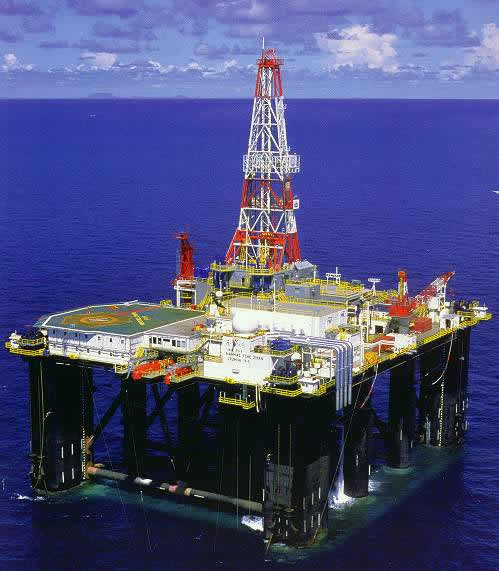 Example
When sodium metal reacts with the green gas chlorine, then white sodium chloride is made.
2Na(s) + Cl2(g) → 2NaCl(s)
What has been oxidized and what has been reduced?
Each Sodium LOSES an e- (oxidation)
Each Chlorine GAINS an e- (reduction)
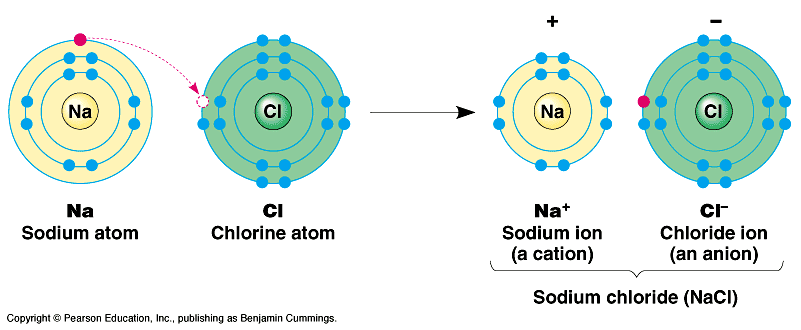 Example 2
2Mg + O2  2MgO
Oxidising Agents and Reducing Agents
Oxidising agent:
A substance that can OXIDISE another substance (an electron acceptor)




Reducing agent:
A substance that can REDUCE another substance (an electron donor)
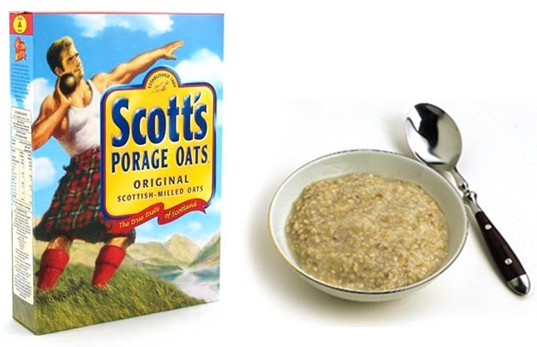 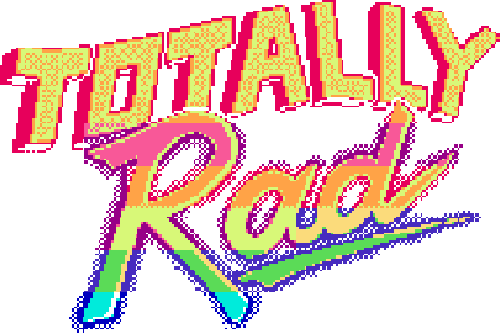 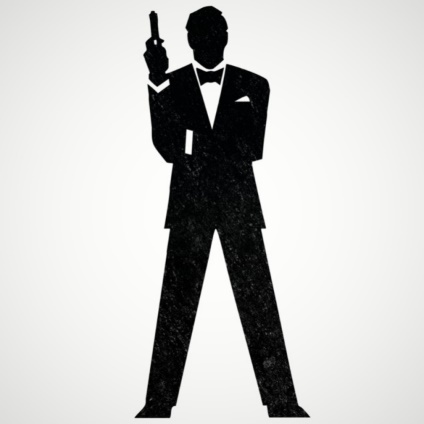 [Speaker Notes: RAD = Reducing Agents Donate
OAT = Oxidising Agents Take (accept)]
Example
To allow trains to travel at high speeds, the rails must be welded together so that there are no gaps. This is done using the thermite reaction.

Fe2O3(s) + 2Al(s) →	Al2O3(s) + 2Fe(l)

Here the iron(III) oxide is reduced to iron, Fe:

Fe2O3 is reduced
Fe2O3 is the oxidizing agent
Al is oxidized
Al is the reducing agent
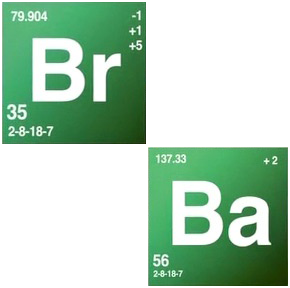 [Speaker Notes: Breaking Bad Thermite reaction: https://www.youtube.com/watch?v=Ng79utnURVY

https://www.youtube.com/watch?v=GyVD8V0016w]
Check your Understanding
For these reactions, state which substance is:

Being oxidized
Being reduced
Is the oxidizing agent
Is the reducing agent

Fe2O3 +3CO → 2Fe + 3CO2

Mg + PbO → MgO +Pb

2KI + Cl2 → 2KCl + I2
Check your Understanding
For these reactions, state which substance is:

Being oxidized
Being reduced
Is the oxidizing agent
Is the reducing agent

Fe2O3 		+	3CO 	→ 	2Fe 	+ 	3CO2


Mg 		+	 PbO	 → 	MgO 	+	Pb


2KI 		+ 	Cl2 	→ 	2KCl 	+	 I2
Oxidized
Reducing agent
Reduced
Oxidizing agent
Oxidized
Reducing agent
Reduced
Oxidizing agent
Reduced
Oxidizing agent
Oxidized
Reducing agent
Answers
1a) Zn  oxidised       Cu  reduced
b) Zn  Zn2+ + 2e- 	Cu2+  + 2e-  Cu

2a) Oxidised
b) Reduced
c) Neither
d) Reduction
e) Oxidised
f) Neither

3a) Fe  Loses 2 electrons to bond with sulfate ion
b) Na  loses 1 electron to bond with hydride ion
c) Cu(s)  loses 2 electrons to bond with oxygen ion
d) Fe  loses 1 electron (goes from Fe2+  to Fe3+)
e) Zn  loses 2 electrons